SOSYOLOJİ TARİHİ 6
DTCF
Sosyoloji Bölümü
2020 Bahar Dönemi
Doç.Dr. Nuran Savaşkan Akdoğan
İskoç AydınlanmasıDavid Hume Adam Smith Adam Ferguson John Millar
2
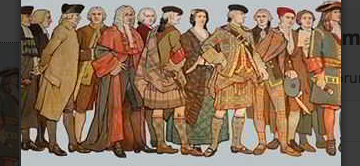 Fransız Aydınlanması; 
Montesquieu, Voltaire, Diderot - Rousseau
Bireyci rasyonalizm ile felsefi kuşkuculuk
İskoç Aydınlanması;
18. yy.’ın ikinci yarısı Glasgow ve Edinburgh
David Hume, Adam Smith, Adam Ferguson, John Millar; »mülkiyetin toplumsal rolü, yönetim biçimleri, iş bölümü, sanayi emeğinin yabancılaşması, dilin gelişmesi»
Toplum, sözleşme ile sınırlandırılamaz.
Toplum ampirik olarak »kuramsal tarihi» olan özgün bir yapı
3
DAVID HUME

Ampirist
Toplumun kökeni insan deneyimi, fayda ve insana ilişkin olgular
Toplumsal ortam; eğitim, adet, alışkanlıklar ile
Sempati - toplumsal
Adalet - ortak rıza, adetler, alışkanlıklar
Otorite - güç, nizam, mülkiyet
Atomistik, tümden gelimci yöntem
İnsanın toplumsallığı
Ahlak bilimleri (psikoloji, politik ekonomi ve oluşan sosyoloji)
4
Yöntem

Ekonomik, politik ve tarihsel perspektifler içinde ampirik metodoloji 
Örneğin: Adam Smith
Üç analiz düzeyi; ekonomik, felsefi ve toplumsal
Toplum, tarihsel inceleme nesnesi ve maddi koşulların ürünü

Pozitif bilgiye dayalı toplum
Toplumsal farklılaşma ekonomik faktörle açıklanabilir
Millar, kaba toplum-incelmiş toplum
Ferguson,  yönetim biçimleri, mülkiyet, toplumsal tabakalaşma, iş bölümü ve toplumsal çatışmalar – sivil toplum
Toplumsal tabakalaşma; üretim tarzına dayalı toplum biçimleri analizi ile toplumda değişime yol açan nedenlerin analizi
5
SINIF KAVRAMI
Adam Smith (1723-1790)
Ticari bir toplumda; üç toplumsal zümre
toprak sahibi, kapitalist ve emekçiler (rant, kar, ücret)
Mülkiyet

John Millar (1735-1801)
Toplumsal gelişme--- toplumsal eşitsizlik
Tabakalaşma - mülkiyet
sanayi öncesi toplumlar; avcılık ve balıkçılık, tarım ve yerleşik bir geçim tarzı

Adam Ferguson (1723-1816)
İşbölümü; ekonomik ve toplumsal
Mekanik emek
Uzmanlaşma
İncelmiş bir toplum; ‘basit emek aracına dönüştürülmüş'
6
Toplumsal Değişim

İskoç Aydınlanması, sanayiye dayalı değişim yabancılaşma ve çelişkili toplumsal gelişmeden bahseder.
Maddi ortam, ekonomik ve siyasal örgütlenme, işbölümü
Mülkiyet
Faydacılık düşüncesine karşı insan eylemi – Ferguson
«Görünmez El»- A. Smith
Mandeville «Arıların Fabl’ı»
7
Vico, Montesquieu, Ferguson- hümanist, insan kültürü, tarih incelemesinde bilim
18.yy Aydınlanması  Hume -ahlaki bilimler- gelişen toplum toplumsallığı artırır 
sanayi, bilgi ve insan
Ferguson: «İnsanlığın asıl inceleme alanı insandır»
Aydınlanma; akıl, özgürlük, ilerleme, bireycilik yanı sıra toplum ve toplumsal gelişme kavramları
19.yy ile 20.yy sosyolojine katkıda bulunan akımlar:
Vico’nun hümanist tarihsiciliği
Doğa bilimi ve toplum incelemelerini ele alan Montesquieu, Millar ve Ferguson’un mekanik toplumu
Eleştirel rasyonalizme sahip toplumsal dünyanın bilimsel olarak kavranabilirliğini tartışanlar: Voltaire, Diderot ve Rousseau
8
Ampirizm ve Pozitivizm

Bilim ve olgular X metafizik ve spekülasyon
Sosyolojik pozitivizm August Comte, Hume
Bacon, Locke ve Descartes; deney, çıkarım ve gözlem Deneyle test edilen bilgi bilimseldir. 
İnsan zihni?
Ampirizm, kavramlar teorisi
Pozitivizm, toplum anlayışı
Her iki yaklaşım insan bilincindeki aktif özneyi küçültür, pasif özne.
Rasyonalist bir iyimserlik; bilimsel yollarla insan aklının ilkeleri toplumu yeniden kuracaktır – özgür bireyler
Aydınlanmanın çelişkisi:
İnsanın mükemmelliği ve ilerlemesi, insanlığın eğitimine inanç
Fikirler dışsal ortamın zorunlu sonucu
9